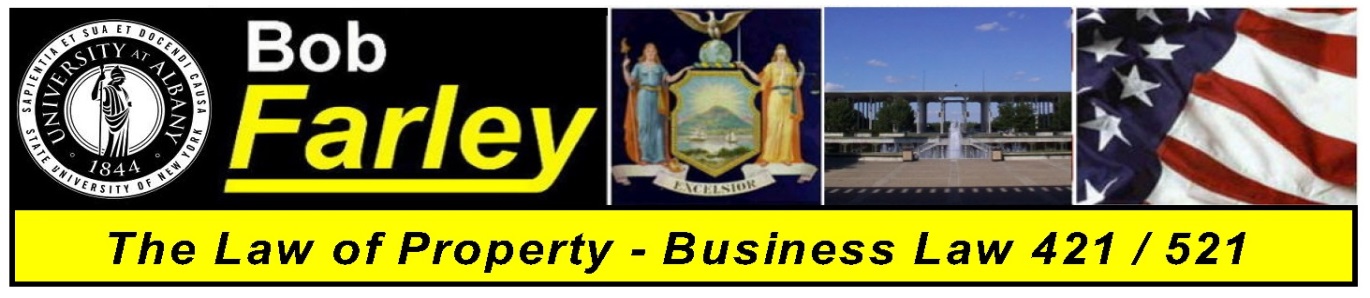 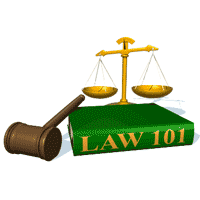 Slide Set Nine:
The Criminal Law and Property- The Common Law Felonies
1
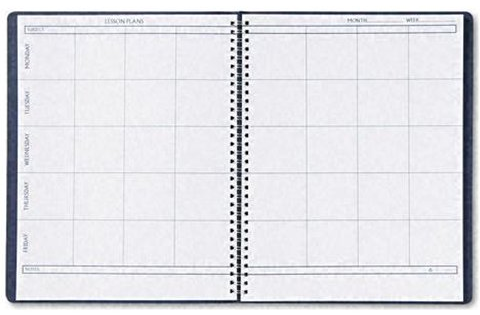 Last Classes – 

Next Week:  Midterm Exam
What We have Covered To Date: 
	- Introduction - Course Overview
             - The History of American Law and Property Rights
             - The Law of Property - Introduction
                  - An Explanation of Terms
             - The Law of Property - Personal Property I
                  - Ownership, Transfers and Gifts
             - The Law of Property - Personal Property II
                 - Liens, Bailments and Special Property Interests
             - Intellectual Property 
                  - Patents, Trademarks & Copyrights
2
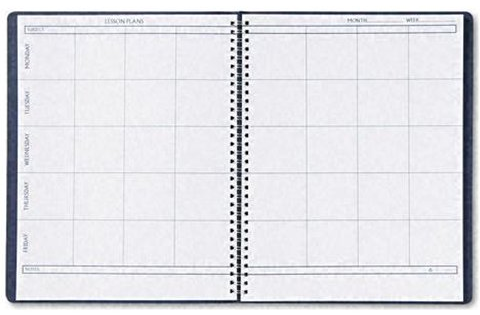 This Class:
We will all Discuss the Common Law Felonies
	- MR&MRSLAMB
		- Murder  - Rape  - Manslaughter  - Robbery  - Sodomy  
		- Larceny  - Arson  - Mayhem  - Burglary
3
IntroductionCriminal Law, is the branch of law that defines crimes, establishes punishments, and regulates the investigation and prosecution of people accused of committing crimes.  Criminal law includes both substantive law, and criminal procedure.Substantive Criminal Law:Substantive criminal law defines crimes, the conduct that constitutes them, and the punishment that is proscribed for such conduct.Substantive criminal law defines crime and punishment.  For example, what act constitutes murder or what punishment a murderer should receive.  Criminal Procedure:Criminal Procedure establishes the procedures for the implementation and enforcement of substantive criminal law.Criminal procedure is concerned with the legal rules to be followed, and the steps taken,to investigate, apprehend, charge, prosecute, convict, and sentence to punishment individuals who violate substantive criminal law. For example, criminal procedure describes how a murder trial must be conducted.
4
Introduction Continued:A Product of Common Law:Criminal law should be seen in the context of the common law system, which is found in countries such as England, Canada, and the United States.  In the common law system, judges decide cases by referring to principles set forth in previous judicial decisions.  Common law systems are typically contrasted with Code based systems, which are found in most Western European countries, much of Latin America, Africa, and parts of Asia.  In these code based countries, law is derived from written Roman laws, where judges decide cases by referring to written statutes, promulgated by kings or enacted by legislatures or councils, and compiled in comprehensive code books.In legal systems based on common law, the criminal law is distinguished from what is known as civil law.  In America, our criminal statutes are codified holdings of common law.  Most of the crimes contained under state and federal law, were recognized long ago as criminal conduct  through case decision.  So too are defenses and punishments.  The criminal law, like property law, is a fundamental legal area with common justifications and antecedents.The inherent nature of property rights, and its value to our society, has driven much of the criminal law.
5
Purpose of Criminal LawThe Criminal law seeks to protect the public from harm by: 1. Inflicting punishment on those who have already done harm and 2. Threatening with punishment those who are tempted to do harm. The harm that criminal law aims to prevent varies.  Such includes:● Physical harm, death, or bodily injury to human beings; ● The loss of or damage to property; ● Immorality; ● Danger to the government or its institutions; ● Disturbance of the public peace and order; or ● Injury to the public health. Conduct that threatens to cause, but has not yet caused, a harmful result, may also be enough to constitute a crime. Thus, criminal law often strives to avoid harm by forbidding conduct that may lead to harmful results.
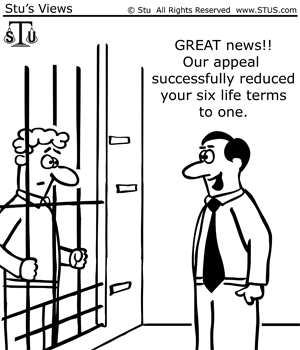 6
Criminal Law and Civil Law (Torts):One purpose of both the criminal law and civil law in the common law system is to respond to harmful acts committed by individuals. Each type of law, however, provides different responses. A person who is injured by the action of another may bring a civil lawsuit against the person who caused the harm. If the victim prevails, the civil law generally provides that the person who caused the injury must pay money damages to compensate for the harm suffered. Under the criminal law, a person who acts in a way that is considered harmful to society in general may be prosecuted by the government in a criminal case. If the individual is convicted (found guilty) of the crime, he or she will be punished under criminal law by either a fine, imprisonment, or death. In some cases, a person’s wrongful and harmful act can invoke both criminal and civil law responses.  As a result, most crimes also contain a civil remedy, known as a tort.
7
Theories of Criminal PunishmentVarious theories have been advanced to justify or explain the goals of criminal punishment.These include:Retribution; Deterrence;Restraint (or incapacitation); Rehabilitation; and Restoration. Sometimes punishment advances more than one of these goals. At other times, a punishment may promote one goal while conflicting with another.
8
Theories of Criminal PunishmentA. RetributionThe theory of retribution holds that punishment is imposed on the blameworthy party in order for society to vent its anger toward and exact vengeance upon the criminal. Supporters of this theory look upon punishment not as a tool to deter future crime but as a device for ensuring that offenders pay for past misconduct.
9
Theories of Criminal PunishmentB. DeterrenceThose who support the deterrence theory believe that if punishment is imposed upon a person who has committed a crime, the pain inflicted will dissuade the offender (and others)from repeating the crime. When the deterrence relates to the specific offender who committed the crime, it is known as special deterrence. General deterrence on the other handdescribes the effect that punishment has when it serves as a public example or threat that deters people other than the initial offender from committing similar crimes.
10
Theories of Criminal Punishment - ContinuedC. RestraintSome believe that the goal of punishment is restraint. If a criminal is confined, executed, or otherwise incapacitated, such punishment will deny the criminal the ability or opportunity to commit further crimes that harm society.
11
Theories of Criminal Punishment - ContinuedD. RehabilitationAnother possible goal of criminal punishment is rehabilitation of the offender. Supporters of rehabilitation seek to prevent crime by providing offenders with the education and treatment necessary to eliminate criminal tendencies, as well as the skills to become productive members of society.
12
Theories of Criminal Punishment - ContinuedE. RestorationThe theory of restoration takes a victim-oriented approach to crime that emphasizes restitution (compensation) for victims. Rather than focus on the punishment of criminals, supporters of this theory advocate restoring the victim and creating constructive roles for victims in the criminal justice process. An example is when a criminal who stole or destroyed propertyis required to provide restitution to the victim through payment or repair.Another example is, relatives of a murder victim may be encouraged to testify about the impact of the death when the murderer is sentenced by the court. Promoters of this theory believe that such victim involvement in the process helps repair the harm caused by crime and facilitates community reconciliation.
13
Conflicts among Punishment GoalsThe various justifications for criminal punishment are not mutually exclusive. A particular punishment may advance several goals at the same time. A term of imprisonment, for example, may serve to incapacitate the offender, deter others in society from committing similar acts, and, at the same time, provide an opportunity for rehabilitative treatment for the offender. On the other hand, the goals of punishment may at times conflict. The retributive and deterrence theories call for the infliction of unpleasant experiences upon the criminal, including harsh prison treatment; but the prison environment may not be conducive to, or may even defeat, rehabilitation.No one theory of punishment addresses all the goals of criminal law.  A combination of theories and goals plays a part in the thinking of the legislators who establish the ranges of punishment for various crimes, the judges and jurors who sentence offenders within these ranges, and the parole authorities who have the power to release certain prisoners.
14
Classification of CrimesCrimes are classified in many different ways: common law crimes versus statutory crimes, and crimes that are mala in se (evil in themselves) versus those that are mala prohibita (criminal only because the law says so). An important classification is the division of crimes into felonies or misdemeanors. This distinction is based on the severity of the crime and is rooted in common law.Felonies and Misdemeanors:At common law, and in many jurisdictions in the United States today, felonies constituted crimes that could be punishable by death, while misdemeanors, on the other hand, constituted crimes punishable by fine or imprisonment. (The term jurisdiction refers to the authority of a political entity, such as a state or a county, or the territory over which that authority is exercised.) Today, in most jurisdictions, felonies constitute crimes punishable by imprisonment for one year or more, while misdemeanors are those crimes punishable by fine or imprisonment for less than one year. Since each jurisdiction determines the penalties for offenses it defines, a misdemeanor in one jurisdiction may constitute a felony in another.  Some jurisdictions have an additional classification for petty offenses, also called infractions or violations, which are usually punishable by a small fine.
15
Common Law Felonies: Remember - Mr & Mrs LambMurderRapeManslaughterRobberySodomyLarcenyArsonMayhemBurglary
16
MurderA person is guilty of murder when: 1. With intent to cause the death of another person, he causes the death of such person or of a third person; 2. Under circumstances evincing a depraved indifference to human life, he recklessly engages in conduct which creates a grave risk of death to another person,and thereby causes the death of another person; or 3. Acting either alone or with one or more other persons, he commits or attempts to a felony, and, in the course of and in furtherance of such crime or of immediate flight therefrom, he, or another participant, if there be any, causes the death of a person other than one of the participants.
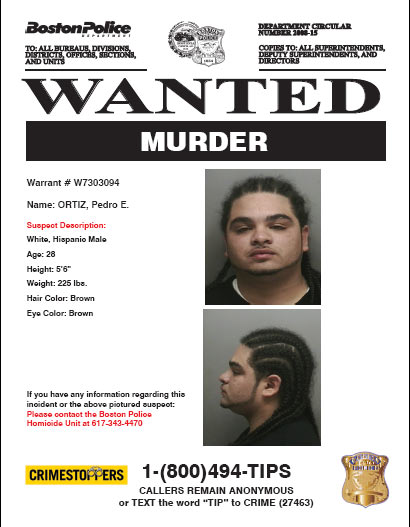 17
RapeA person is guilty of rape when:He or she engages in sexual intercourse with another person:      1. By forcible compulsion; or      2. Who is incapable of consent by      reason of being physically helpless; or      3. Who is less than eleven years old; or      4. Who is less than thirteen years old      and the actor is eighteen years old or more.
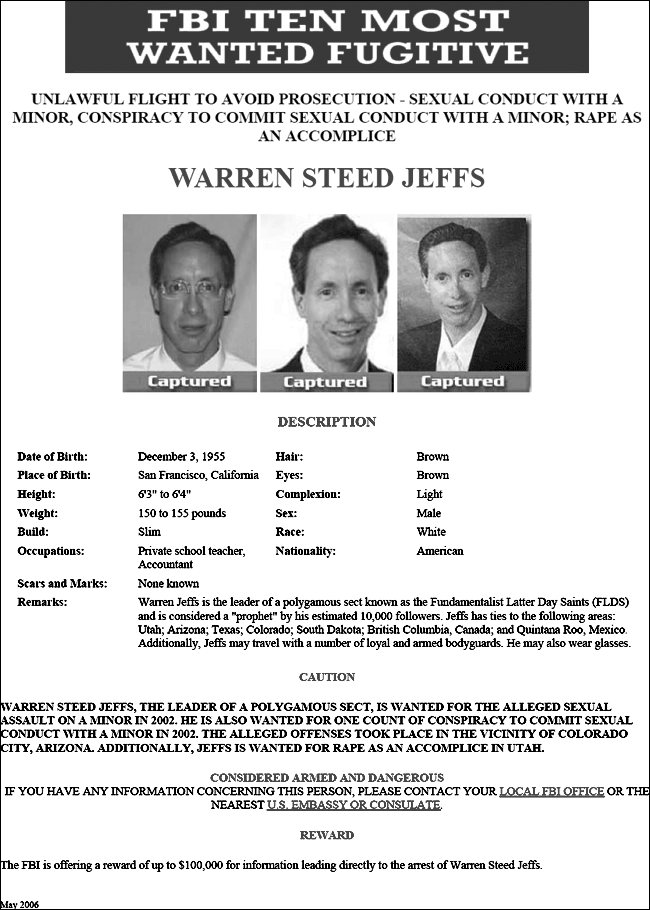 18
ManslaughterA person is guilty of manslaughter when: 1. With intent to cause serious physical injury to another person, he causes the death of such person or of a third person; or 2. With intent to cause the death of another person, he causes the death of such person or of a third person under circumstances which do not constitute murder because he acts under the influence of extreme emotional disturbance.
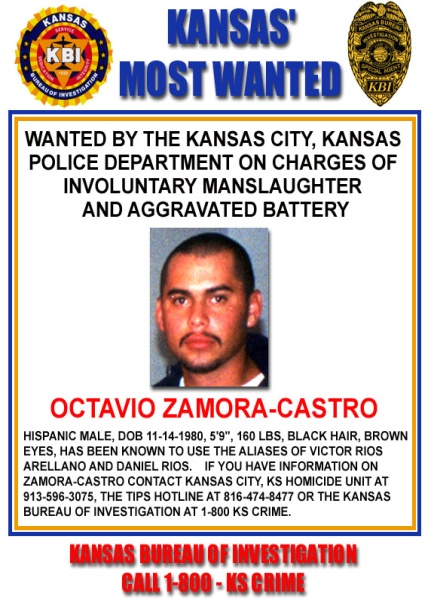 19
RobberyRobbery is forcible stealing. A person forcibly steals property and commits robbery when:In the course of committing a larceny, he uses or threatens the immediate use of physical force upon another person for the purpose of: 1. Preventing or overcoming resistance to the taking of the property or to the retention thereof immediately after the taking; or 2. Compelling the owner of such property or another person to deliver up the property or to engage in other conduct which aids in the commission of the larceny.
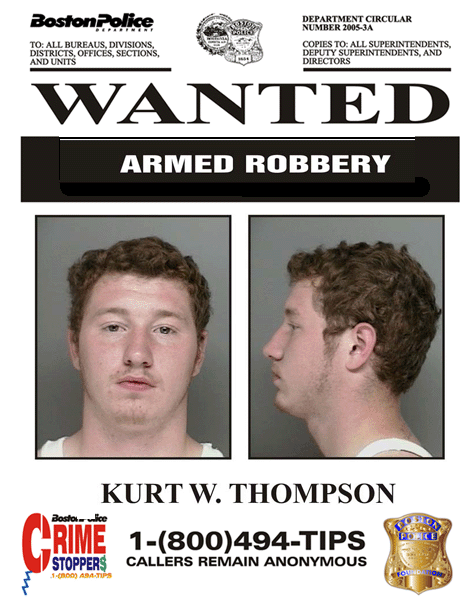 20
Sodomy(No long referred to in New York’s Penal Law) Under common law, a person was guilty of Sodomy when:He or she engages in deviate sexual intercourse with another person: 1. By forcible compulsion; or 2. Who is incapable of consent by reason of being physically helpless; or 3. Who is less than eleven years old; or 4. Who is less than thirteen years old and the actor is eighteen years old or more.
21
Larceny A person steals property and commits larceny when:With intent to deprive another of property, or to appropriate the same to himself or to a third person, he wrongfully takes, obtains or withholds such property from an owner thereof. Larceny includes a wrongful taking, obtaining or withholding of another's property, committed in any of the following ways: (a) By conduct known as larceny by trespassory taking, larceny by trick, embezzlement, or by obtaining property by false pretenses; or(b) By acquiring lost property, when during such acquisition he exercises control over property of another which he knows to have been lost or mislaid, or to have been delivered under a mistake as to the identity of the recipient or the nature or amount of the property, without taking reasonable measures to return such property to the owner; or(c) By committing the crime of issuing a bad check; or(d) By false promise, when, pursuant to a scheme to defraud, he obtains property of another by means of a representation, express or implied, that he or a third person will in the future engage in particular conduct, and when he or the third person does not intend to do so; or (e) By extortion, when he compels or induces another person to deliver such property to himself or to a third person by means of instilling in him a fear that, if the property is not so delivered, the actor or another will:      (i) Cause physical injury to some person in the future; or      (ii) Cause damage to property; or      (iii) Engage in other conduct constituting a crime; or     ((iv) Accuse some person of a crime or cause criminal charges to be instituted against him; or      (v) Expose a secret or publicize an asserted fact, whether true or false, tending to subject some person to hatred,  contempt or ridicule; or      (vi) Cause a strike, boycott or other collective labor group action injurious to some person's business; except that such a threat shall not be deemed           extortion when the property is demanded or received for the benefit of the group  in whose interest the actor purports to act; or     (vii) Testify or provide information or withhold testimony or information with respect to another's legal claim or defense; or      (viii) Use or abuse his position as a public servant by performing some act within or related to his official duties, or  by failing or refusing to perform an              official duty, in such manner as to affect some person adversely; or      (ix) Perform any other act which would not in itself materially benefit the actor but which is calculated to harm another person materially with respect to           his health, safety, business, calling, career, financial condition, reputation or personal relationships.
22
ArsonA person is guilty of arson when:He intentionally damages a building or motor vehicle by causing an explosion or a fire; 1. When:       A. Such explosion or fire is caused by an incendiary device propelled, thrown or placed inside or near such building or motor vehicle; or       B. Such explosion or fire is caused by an explosive; or             C. Such explosion or fire either:              (i) causes serious physical injury to another person other than a participant, or              (ii) the explosion or fire was caused with the expectation or receipt of financial             advantage or pecuniary profit by the actor; and 2. When another person who is not a participant in the crime is present in such building or motor vehicle at the time; and 3. When the defendant knows that fact or the circumstances are such as to render the presence of such person therein a reasonable possibility.
23
Mayhem(Merged under Crime of First Degree Assault in Present Day NY Law)At Common Law, Mayhem was defined as:“The intentional disfigurement of any part of the male body useful in time of war.”
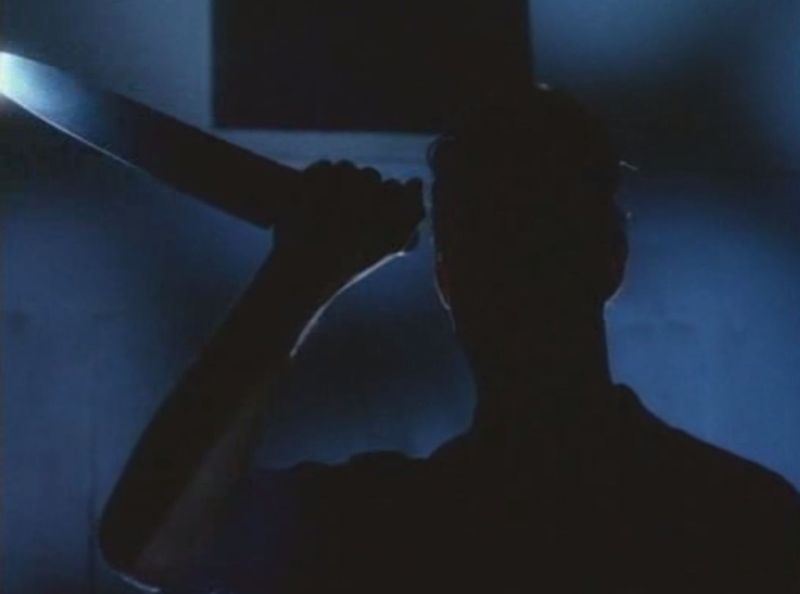 24
BurglaryA person is guilty of burglary when: 1. He knowingly enters or remains unlawfully in a dwelling with intent to commit a crime therein, and 2. In effecting entry or while in the dwelling or in immediate flight therefrom, he or another participant in the crime:      A. Is armed with explosives or a deadly weapon; or      B. Causes physical injury to any person who is not a participant in the     crime; or      C. Uses or threatens the immediate use of a dangerous instrument; or      D. Displays what appears to be a pistol, revolver, rifle, shotgun, machine     gun or other firearm.
25
Midterm Review:
Class One - The Law and the Importance of Property
Class Two - History of the Law / Nature of Property Rights
Class Three - Explanation of Terms and the Four Postulates
Class Four - Property Rights and the Acquisition of Title
Class Five – Property Rights and Gifts, Liens and Bailments
Class Six – Intellectual Property and the Criminal Law
26
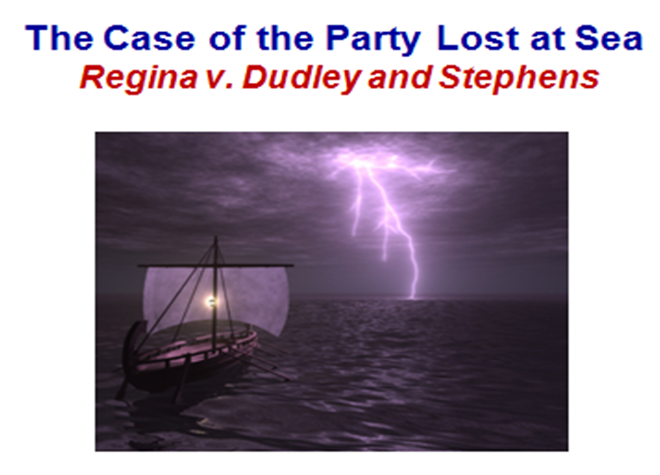 27
Bonus Questions of the Day
		For next time – Read Assignments 
		for on the Webpage

Prepare for Midterm

Questions???
28